Тема 1
Кратко представяне Европейския съюз
ДЕМОКРАЦИЯТА В ЕСВ ДЕЙСТВИЕИзразете мнението си чрез Европейската гражданскаинициатива
„Съюзът се основава на ценностите на зачитане на човешкото достойнство, на свободата, демокрацията, равенството, правовата държава, както и на зачитането на правата на човека, включително правата на лицата, които принадлежат към малцинства. Тези принципи са основополагащи за държавите членки в общества, чиито основни характеристики са плурализмът, недопускането на дискриминация, толерантността, справедливостта, солидарността и равенството между жените и мъжете.“
Член 2 от Договора от Лисабон
“
Свобода
Свобода
Човешко достойнство
Ценностина ЕС
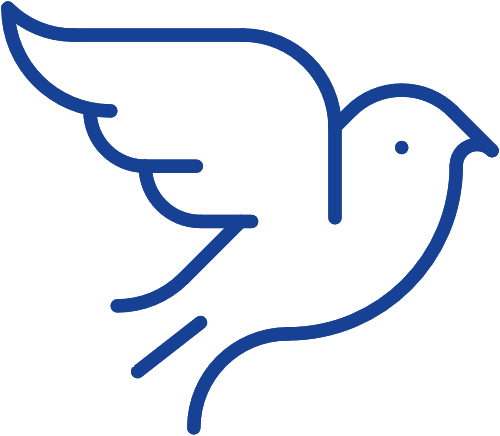 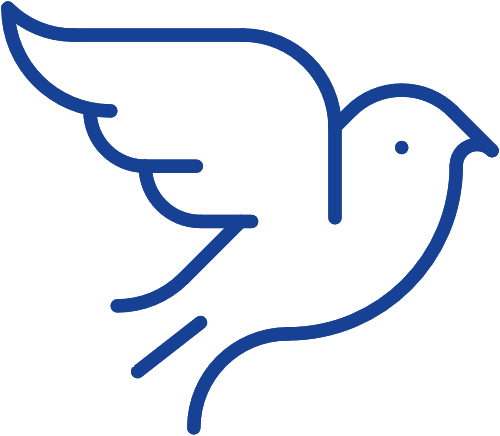 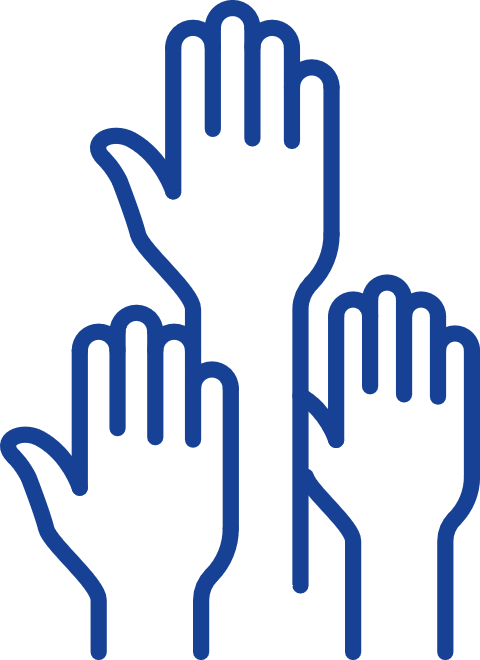 Равенство
Демокрация
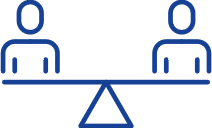 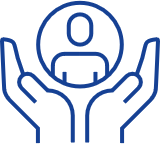 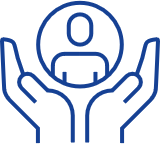 Върховенство на закона
Човешки права
Човешки права
Шенгенското пространство
27държави*
Обща визова политика за външни посетители
* Към 1 януари 2023 г.
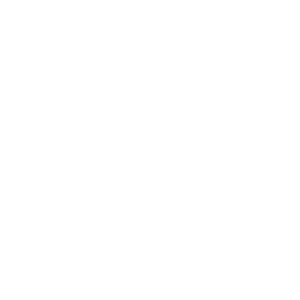 Без граници между членовете
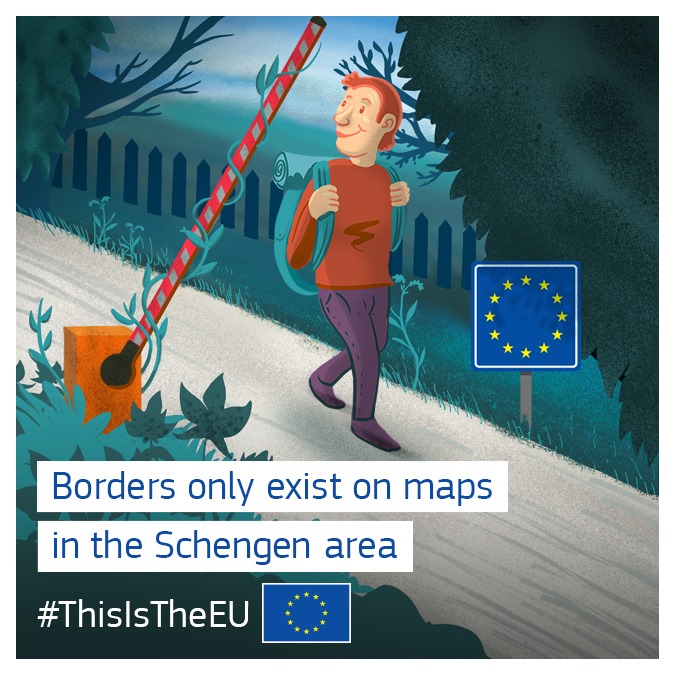 Настоящи членове на Шенгенското пространство
12
7
20
26
6
1	Австрия
2	Белгия
3	Хърватия4	Чехия5	Дания6	Естония7	Финландия8	Франция
9	Германия
10	Гърция
11	Унгария12	Исландия13	Италия14	Латвия
15	Лихтенщайн16	Литва
17	Люксембург
18	Малта
19	Нидерландия
20	Норвегия
21	Полша
22	Португалия
23	Словакия
24	Словения
25	Испания
26	Швеция 
27	Швейцария
14
5
16
19
21
9
2
4
17
23
1
15
11
27
8
24
3
13
25
22
10
18
Единният пазар и митническият съюз
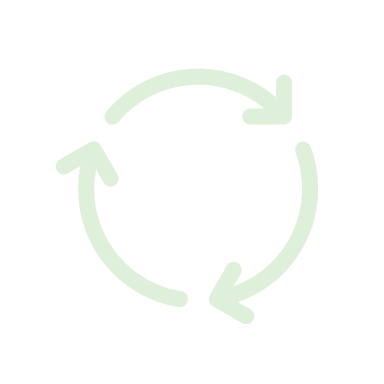 Капитали
Стоки
Свободнодвижениена:
Услуги
Хора
За какво може да създава закони ЕС?
Миграция и вътрешни работи
Единен пазар
Транспорт
Митнически съюз
Трансевропейски мрежи
Заетост и социални въпроси
Правила за конкуренцията
Обществено здраве
Парична политика
Енергетика
Научни изследвания и космическо пространство
Селско стопанство
Правосъдие
Търговия
Рибарство
Сътрудничество за развитие и хуманитарна помощ
Морски растения и животни
Основни права
Околна среда
Защита на потребителите
Области, в които ЕС може да подкрепя национални действия
Обществено здраве
Гражданска защита
Административно сътрудничество
Промишленост
Образование и обучение, младеж и спорт
Култура
Туризъм